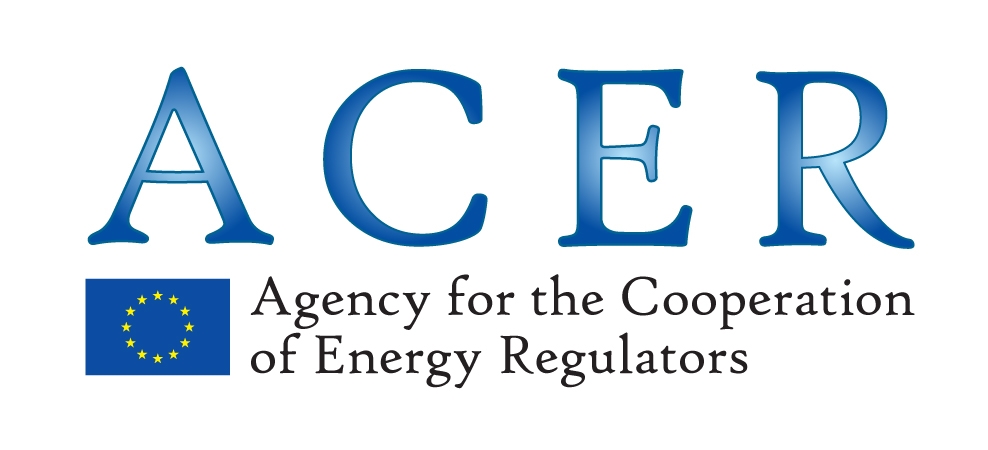 Regulators view on NRA involvement after launch of price coupling
NWE day-ahead price coupling - IG
19/09/2012
Regional coordination between TSOs, PXs and NRAs has proved relevant during the implementation phase

Need for regional coordination after launch of the NWE price coupling 

Proposal: NWE Regulatory Council
NWE Regulatory Council
Mandate to be agreed among PXs, TSOs, NRAs
Framework for coordination, problem solving and regulatory discussions
Not a new institutional body 
One representative from each PX, TSO, NRA
Thank you for your attention!
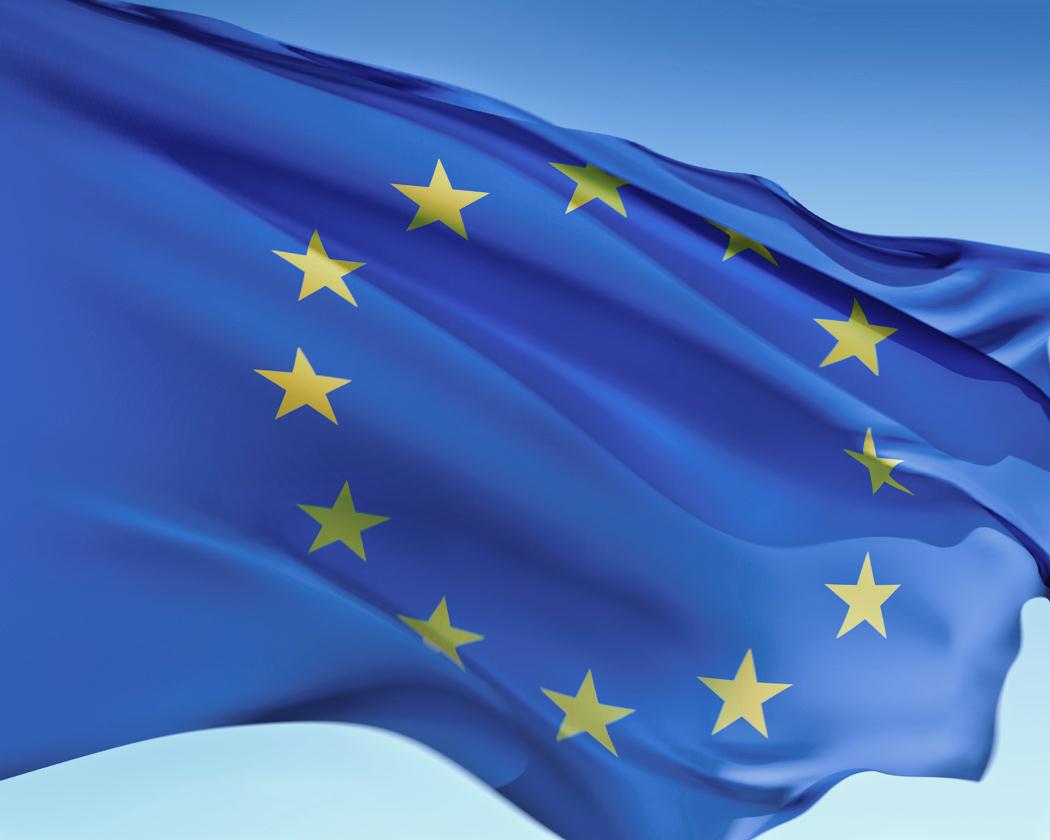 www.acer.europa.eu